Муниципальное автономное дошкольное образовательное учреждение 
«Детский сад № 32 «Счастливое детство» города Рубцовска
Мой успешный проект
 «Природа -  наш общий дом
Южакова Елена Юрьевна,
воспитатель
г. Рубцовск, 2021
Тип     проекта:   познавательно -   исследовательский,       творческий.
Участники: дети     среднего       дошкольного возраста (4-5 лет),  воспитатели, родители воспитанников.
Срок реализации проекта: краткосрочный (1 неделя).
Продукт проектной деятельности: аллея из деревьев на территории детского сада
Цель: сформировать у детей осознанное отношение к природе, убеждение, что красота природы бесценна, поэтому ее надо охранять. Задачи:Образовательные:- формировать у детей основы экологической культуры;- расширять представление ребенка о природе;- обогащать словарный запас детей;- вовлекать родителей в обсуждение актуальных экологических проблем современного мира.Развивающие:- развивать познавательную активность детей;- развивать речевую культуру через ответы на обобщающие вопросы и другие задания, ориентированные на самостоятельность суждений;- развивать творческие способности.Воспитательные:- поддерживать дружеские взаимоотношения между детьми;- воспитывать интерес и любовь к природе родного края.- вызвать эмоциональную отзывчивость.
Подготовительный этап 
(с 01.09.2020 по 30.09.2020)
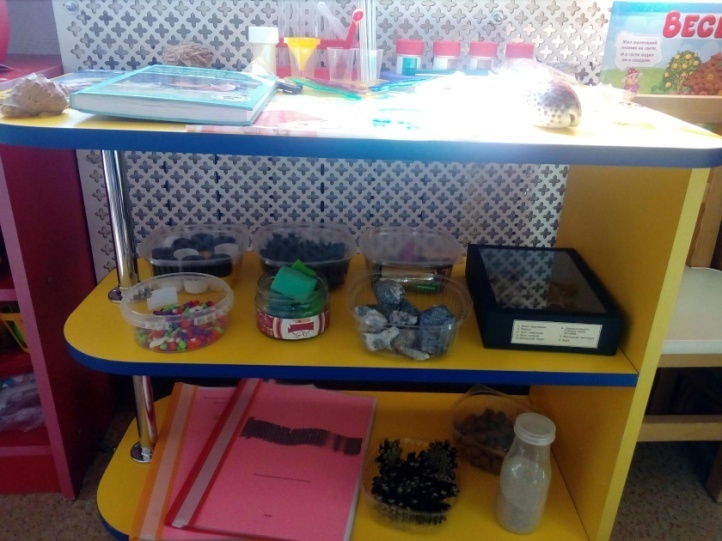 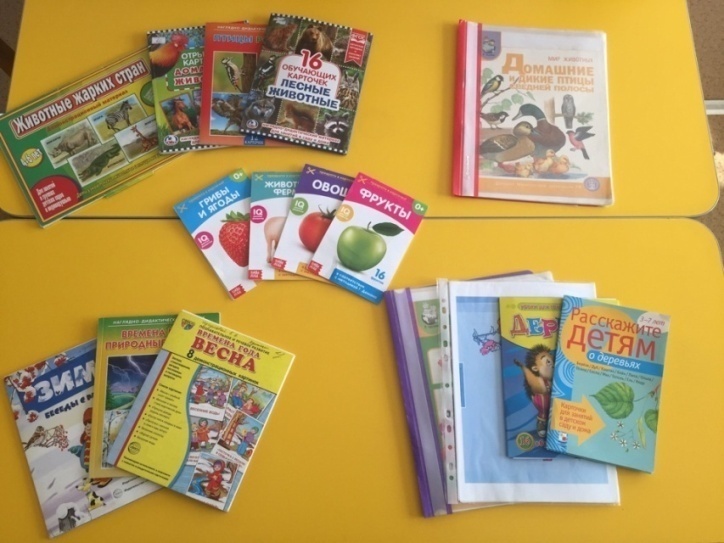 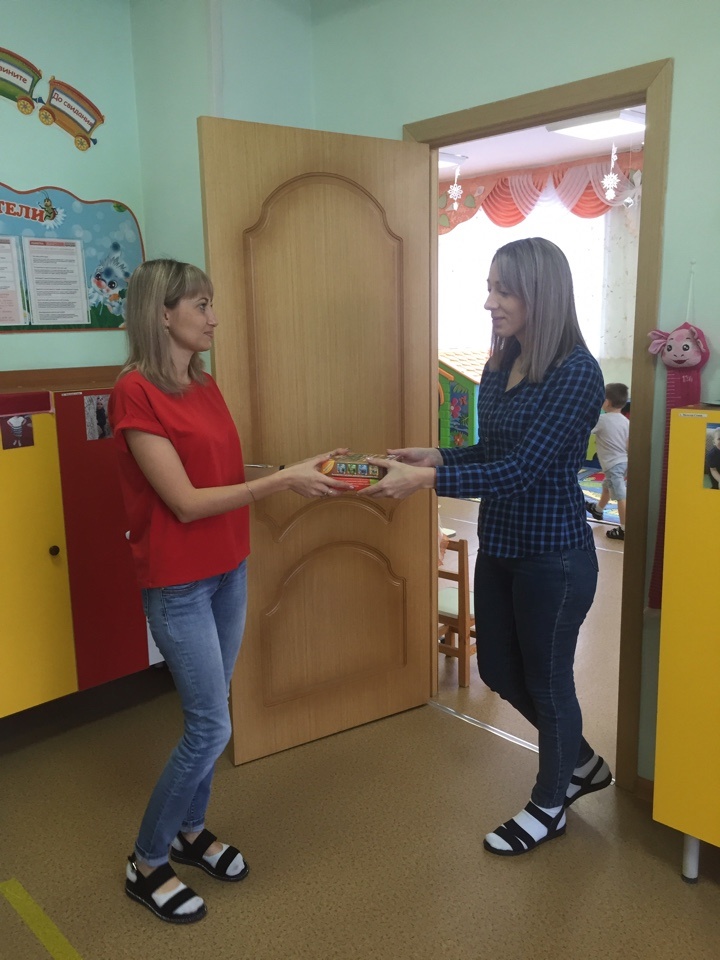 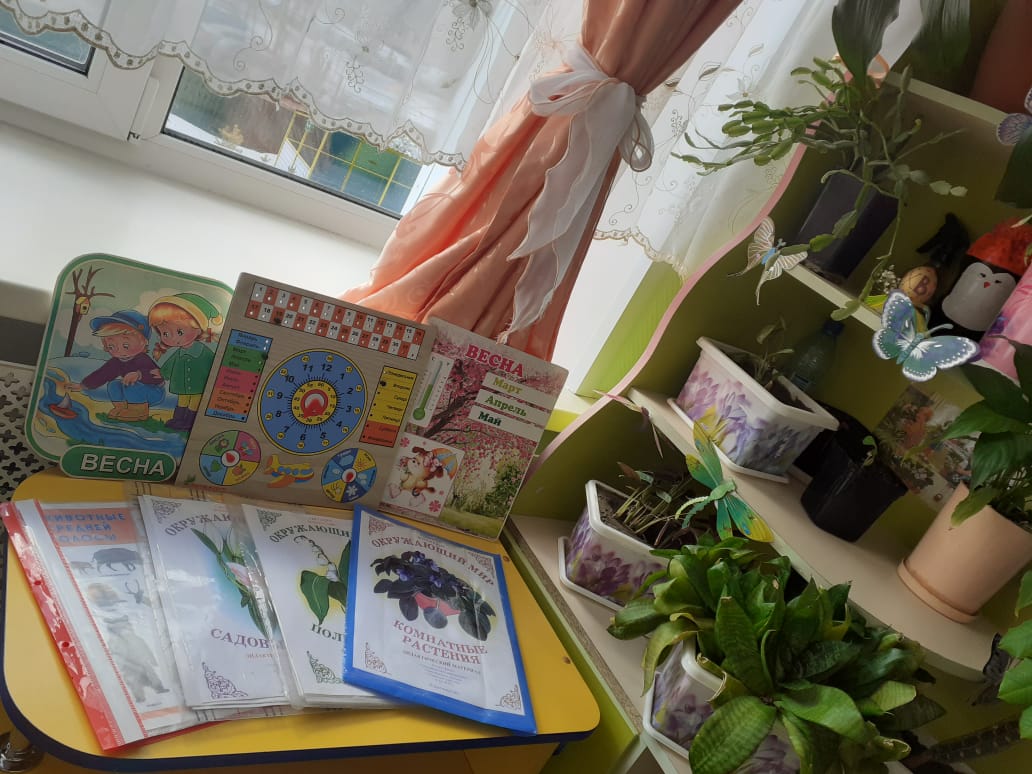 Основной этап работы (практический)
(с 05.10.2020 по 09.10.2020)
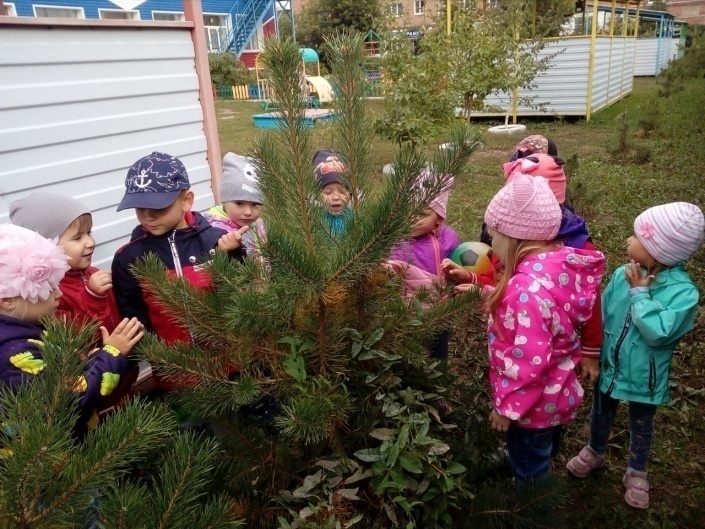 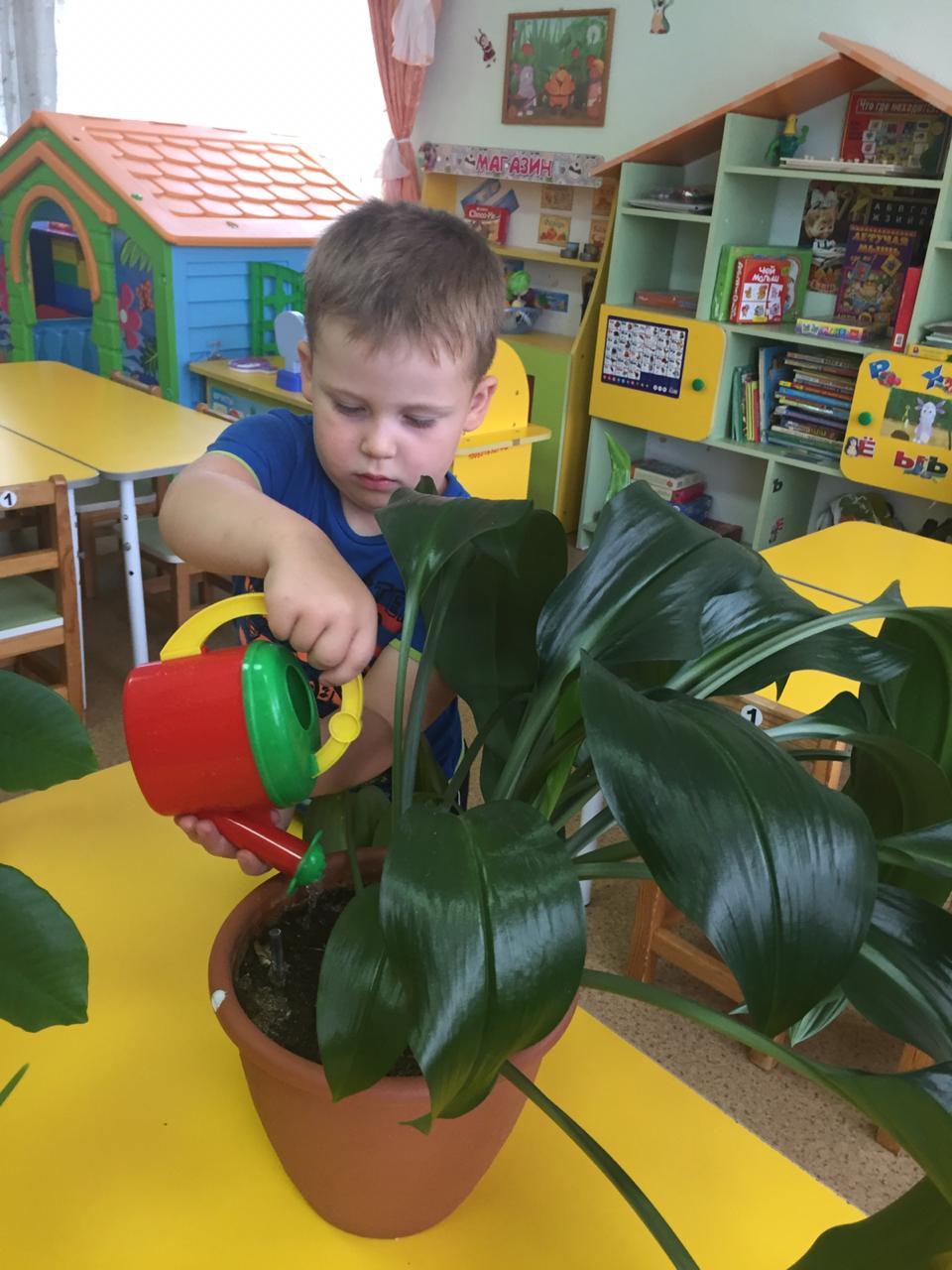 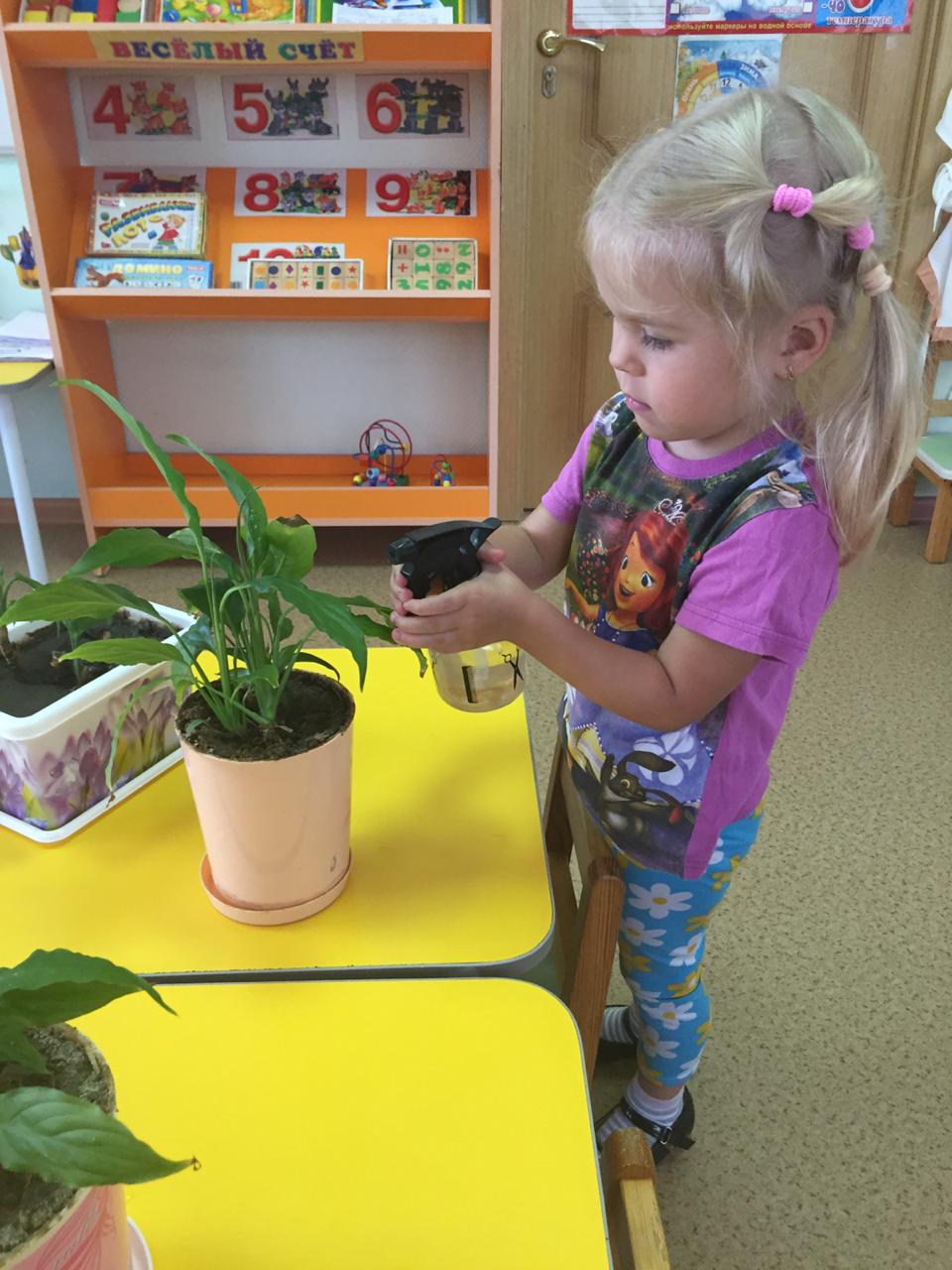 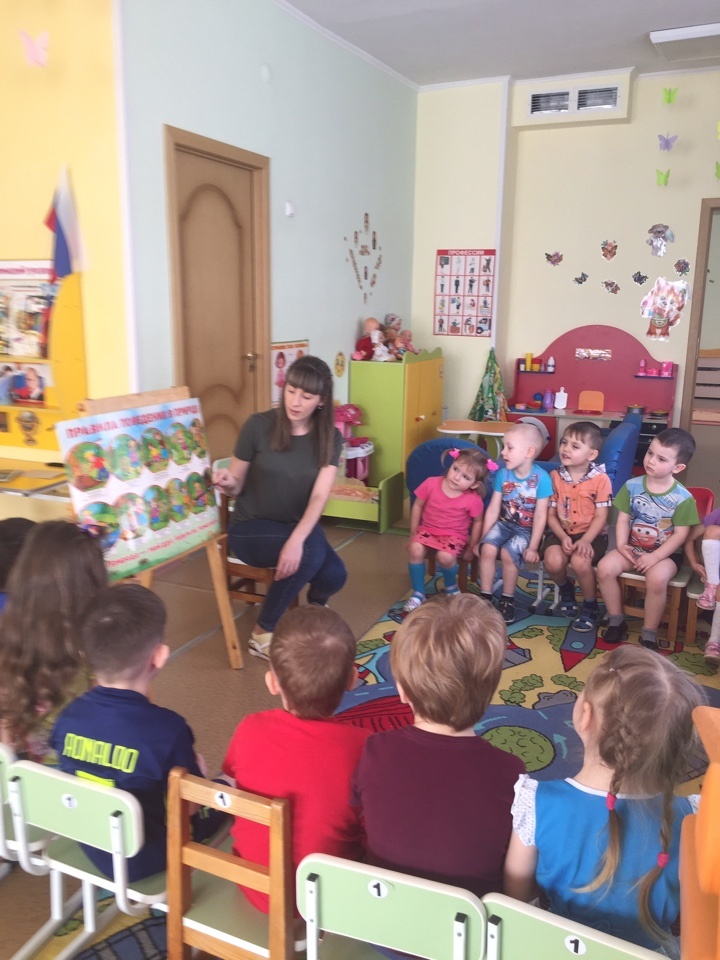 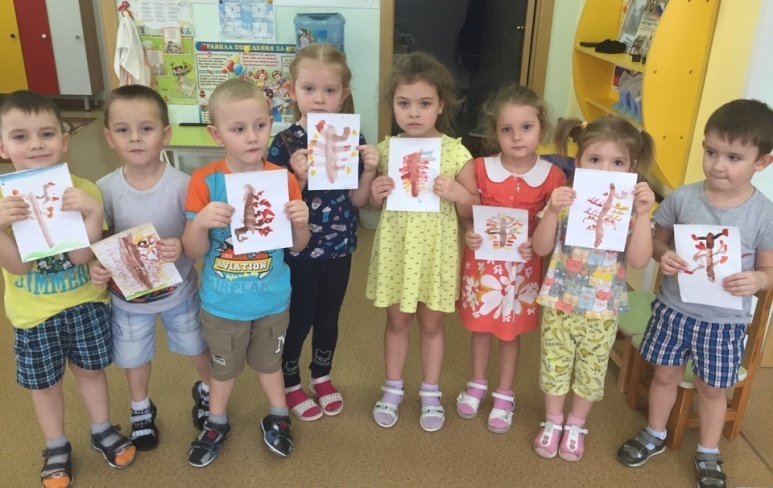 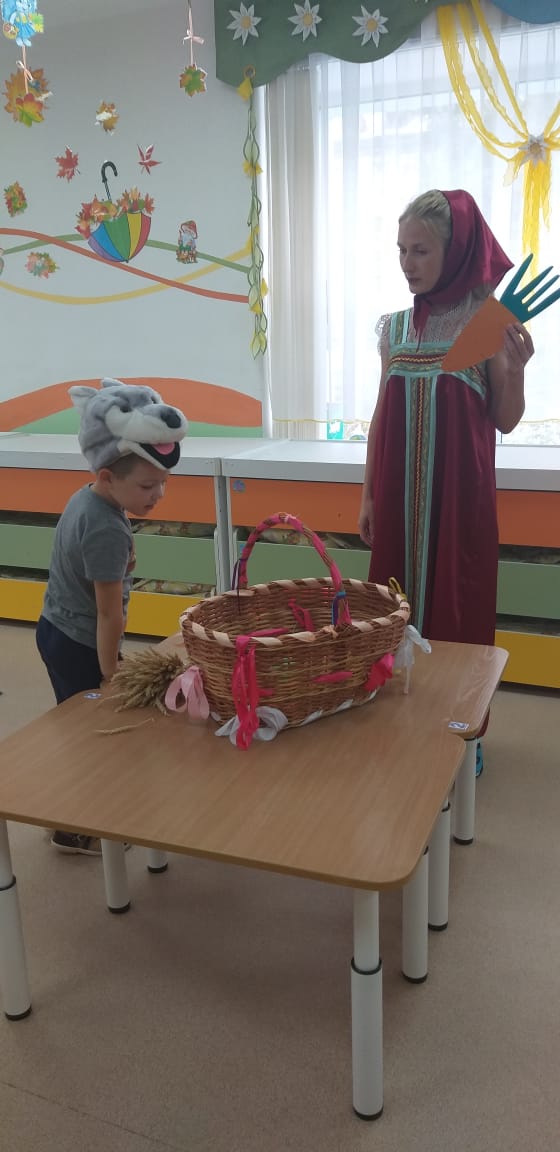 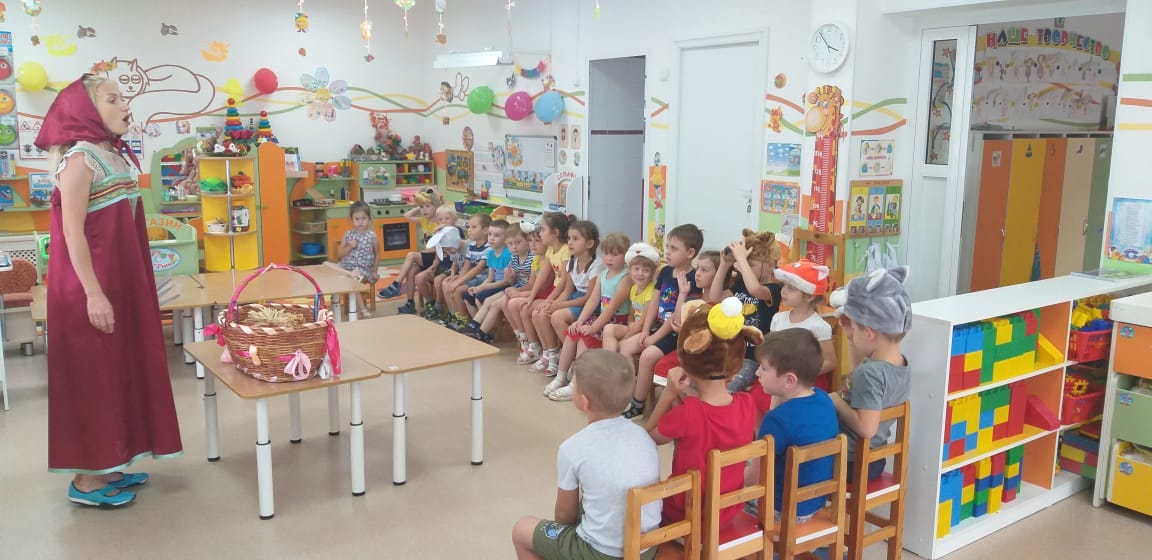 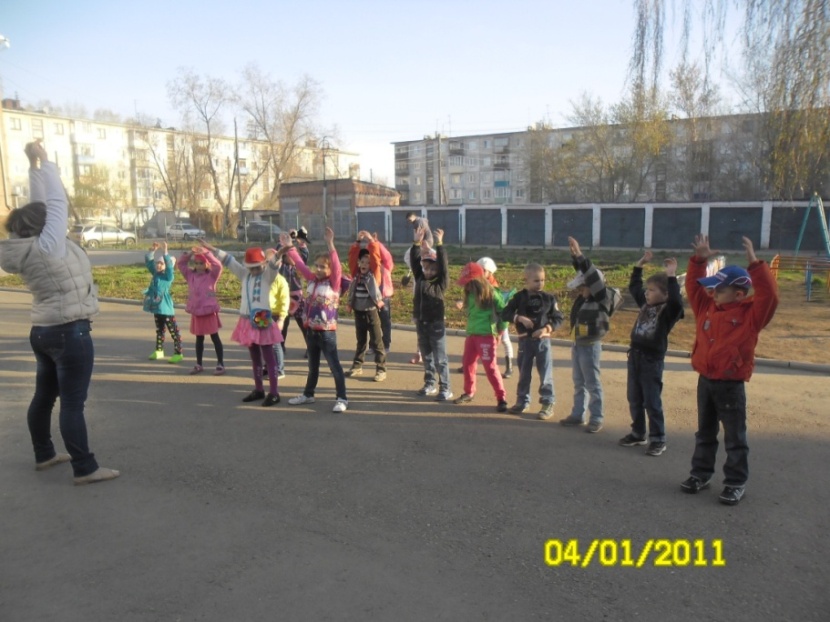 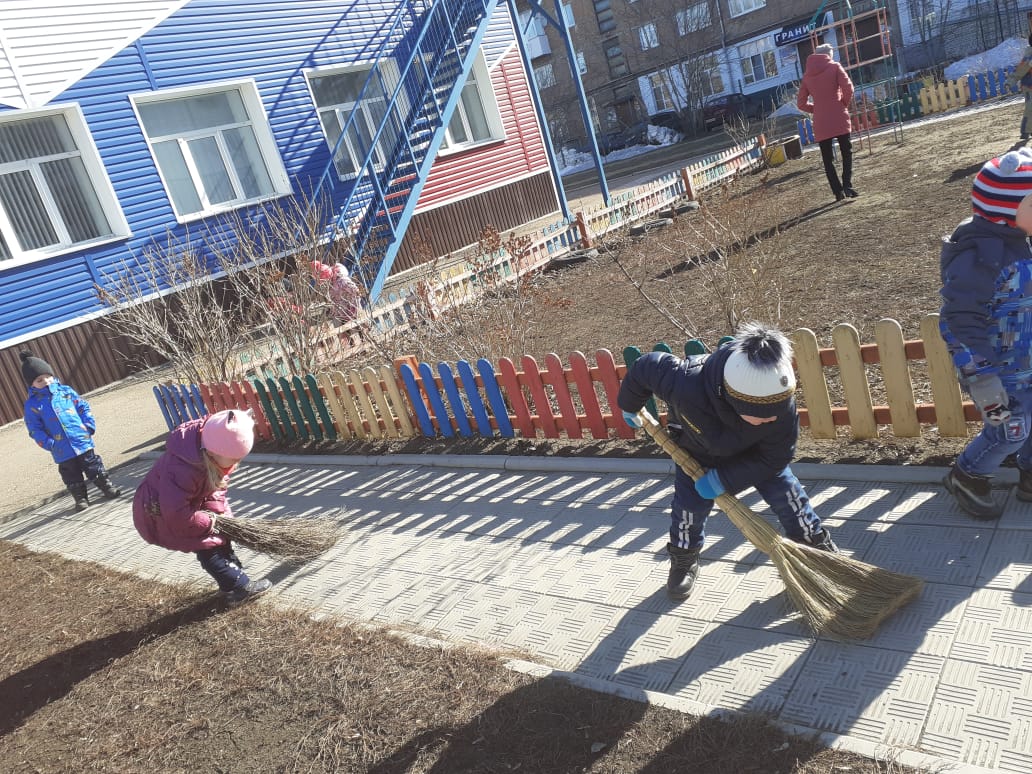 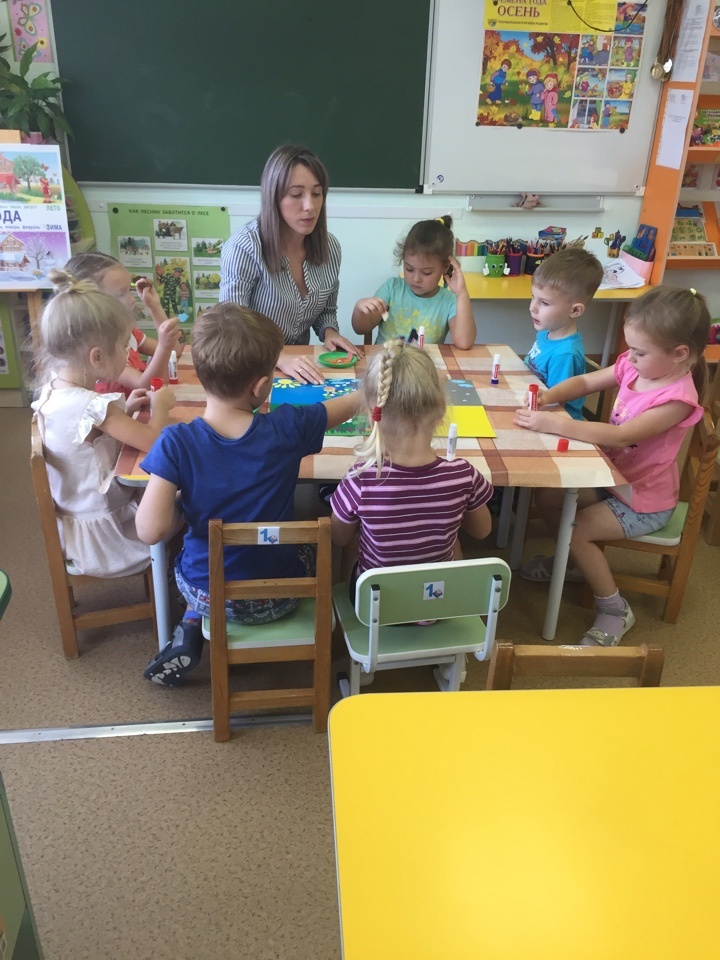 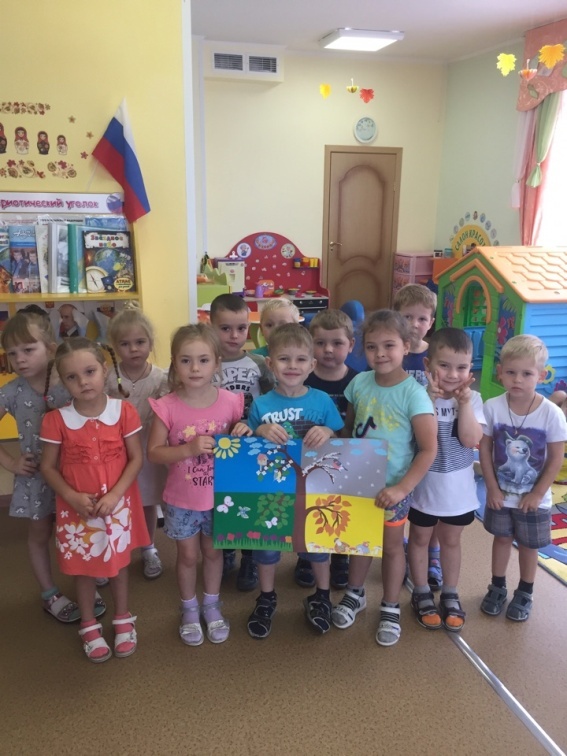 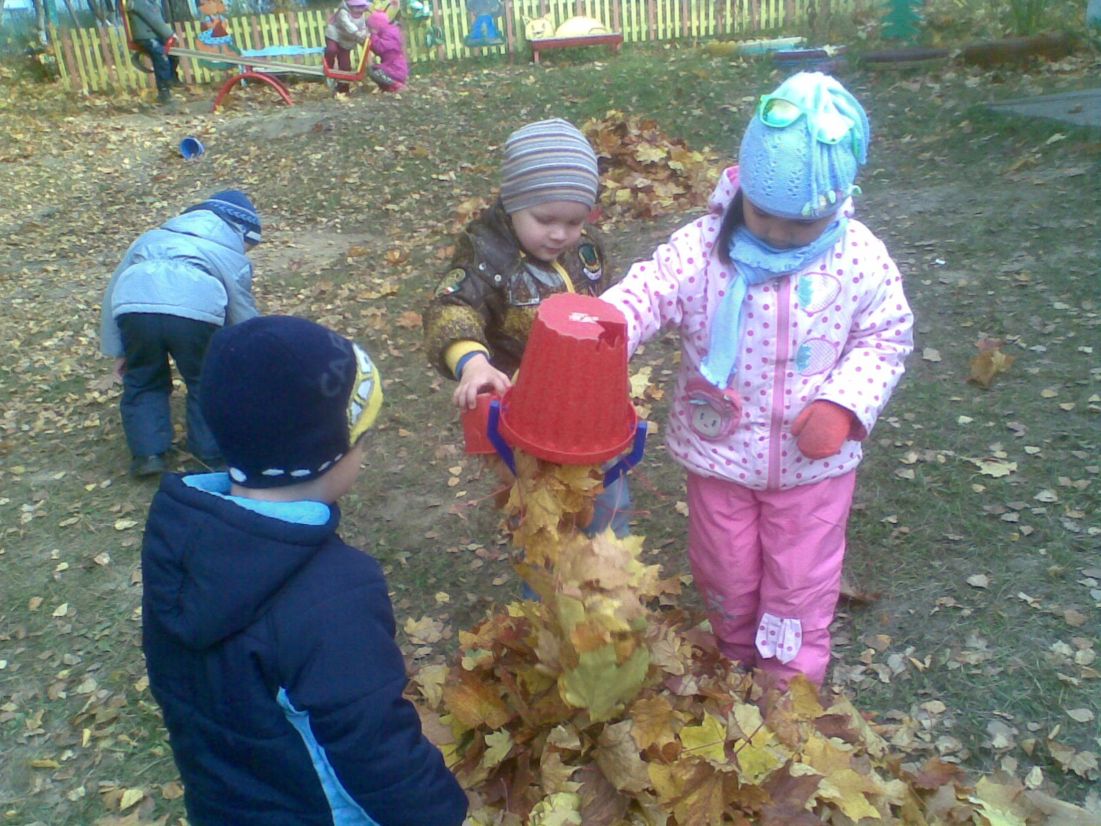 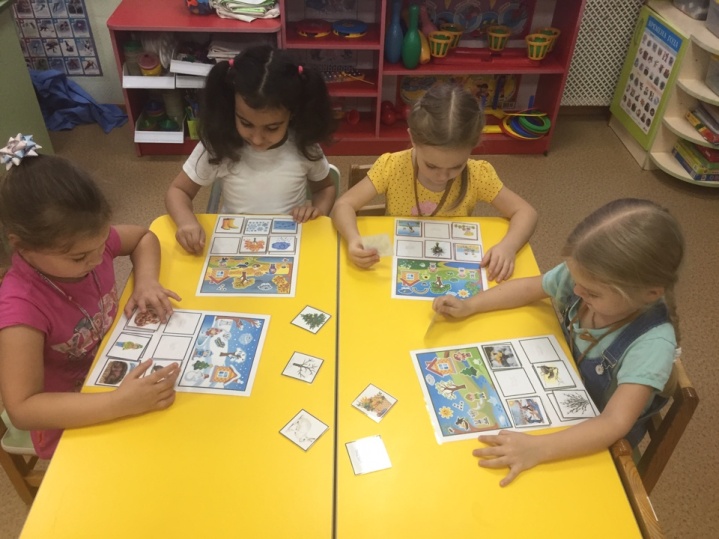 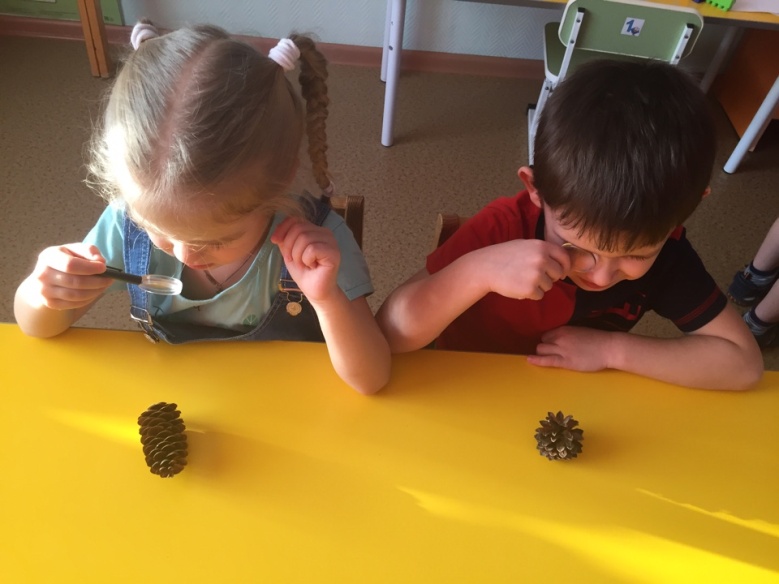 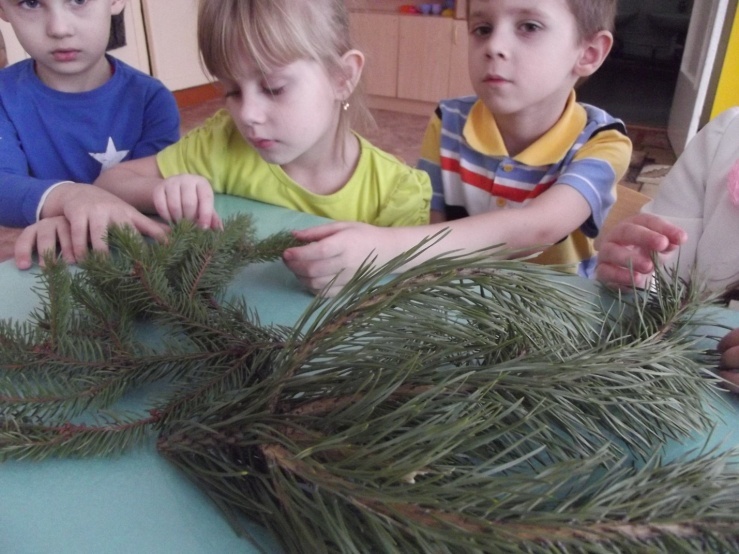 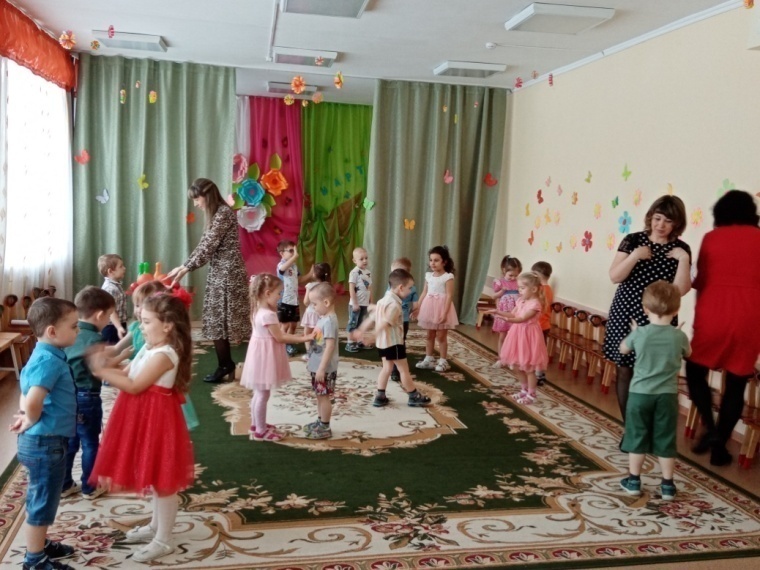 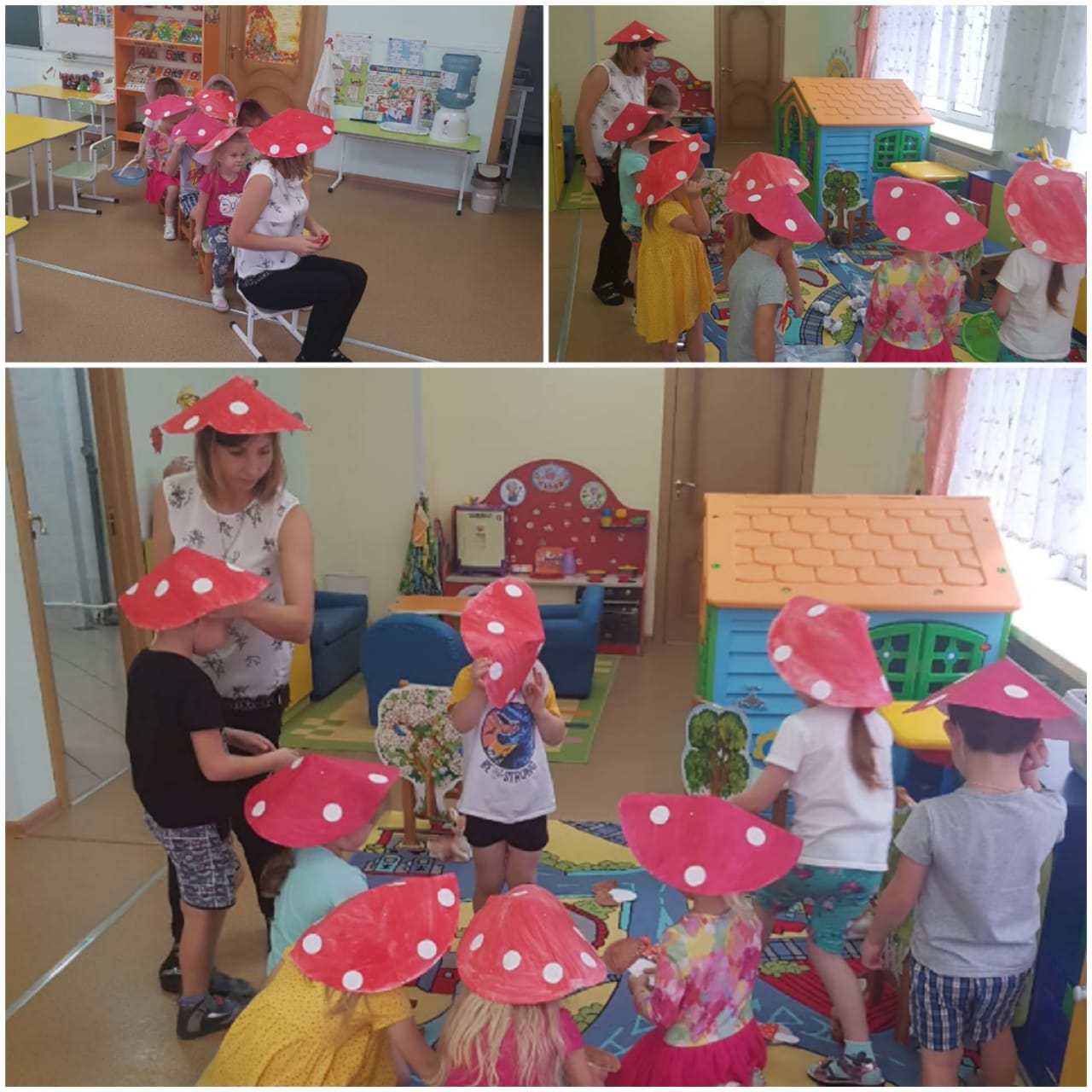 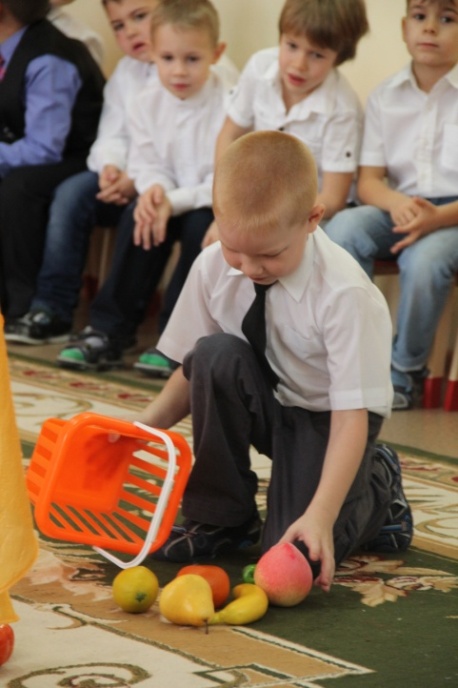 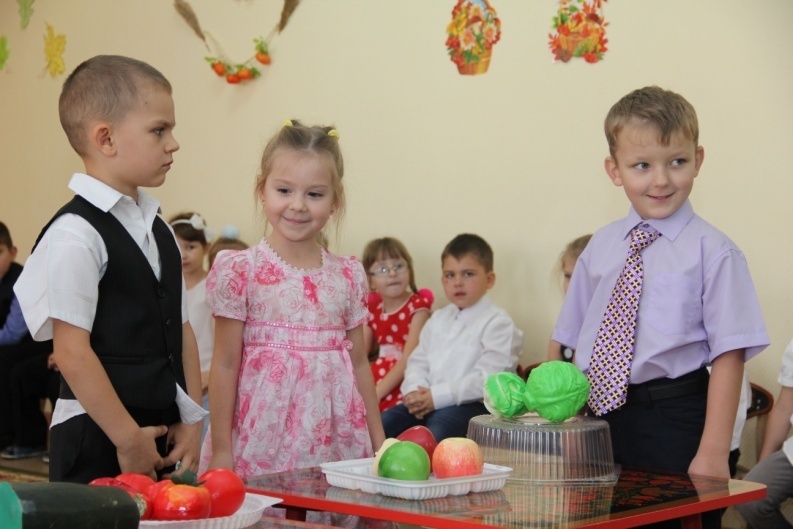 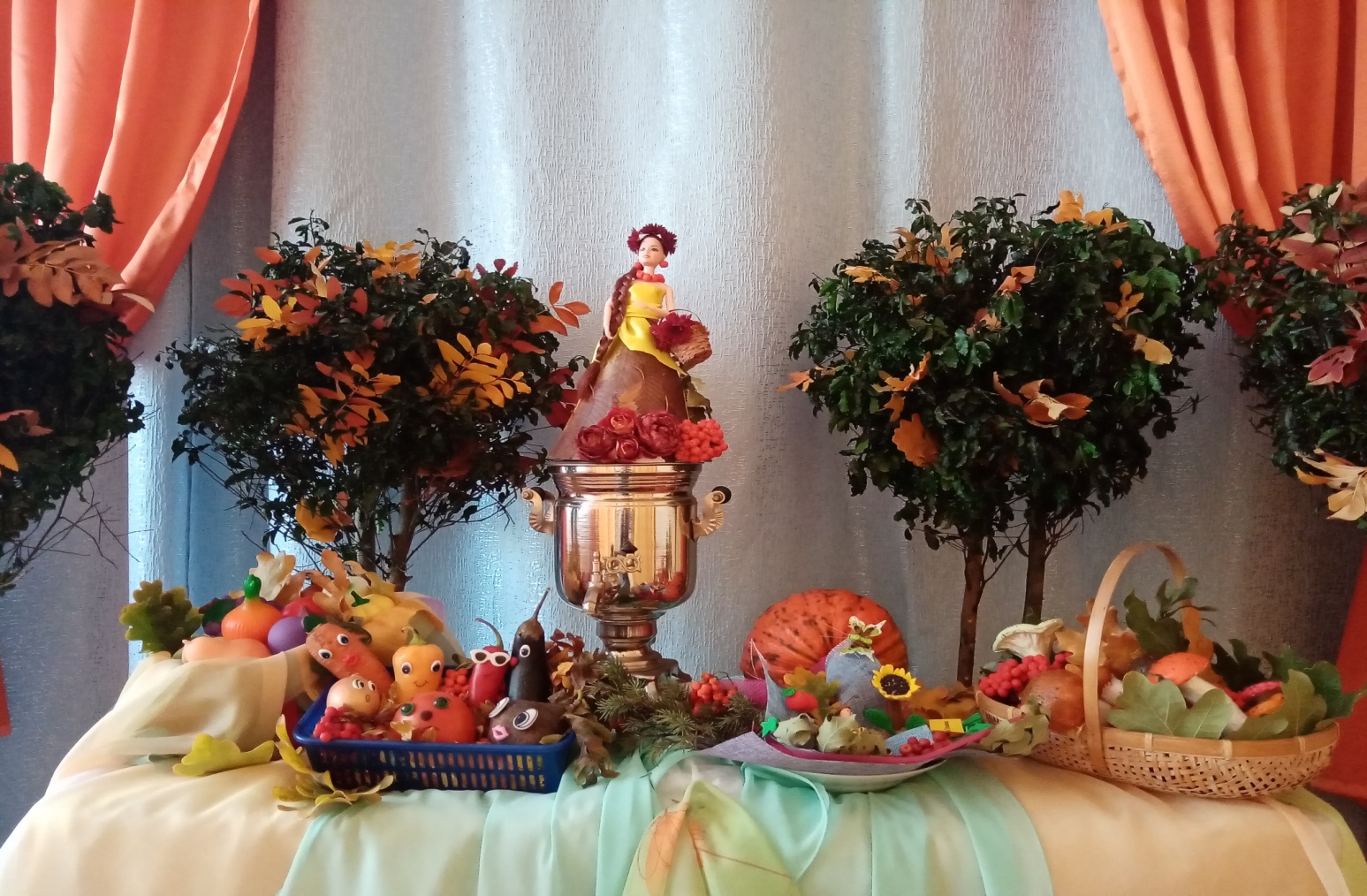 Заключительный этап
(12.10.2020 – 14.10.2020)
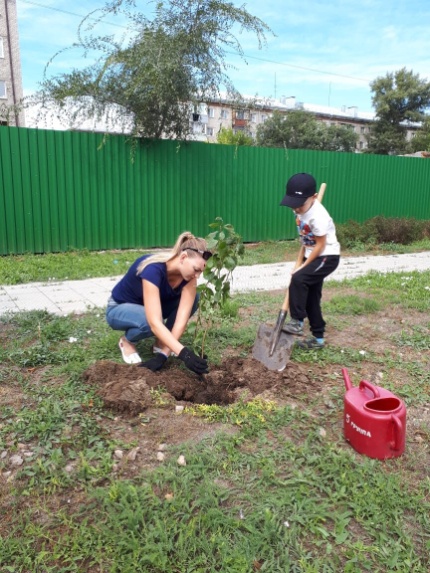 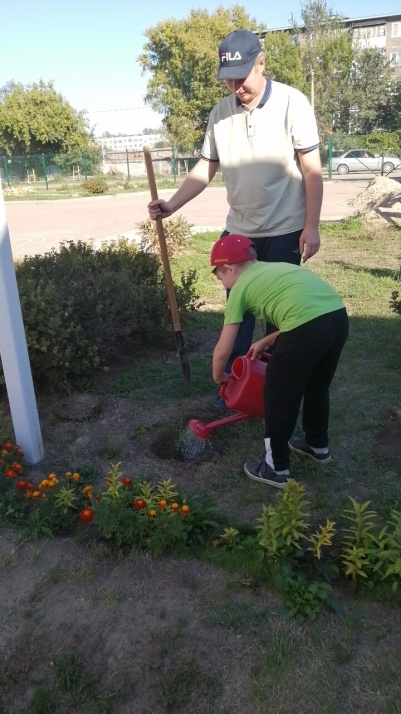 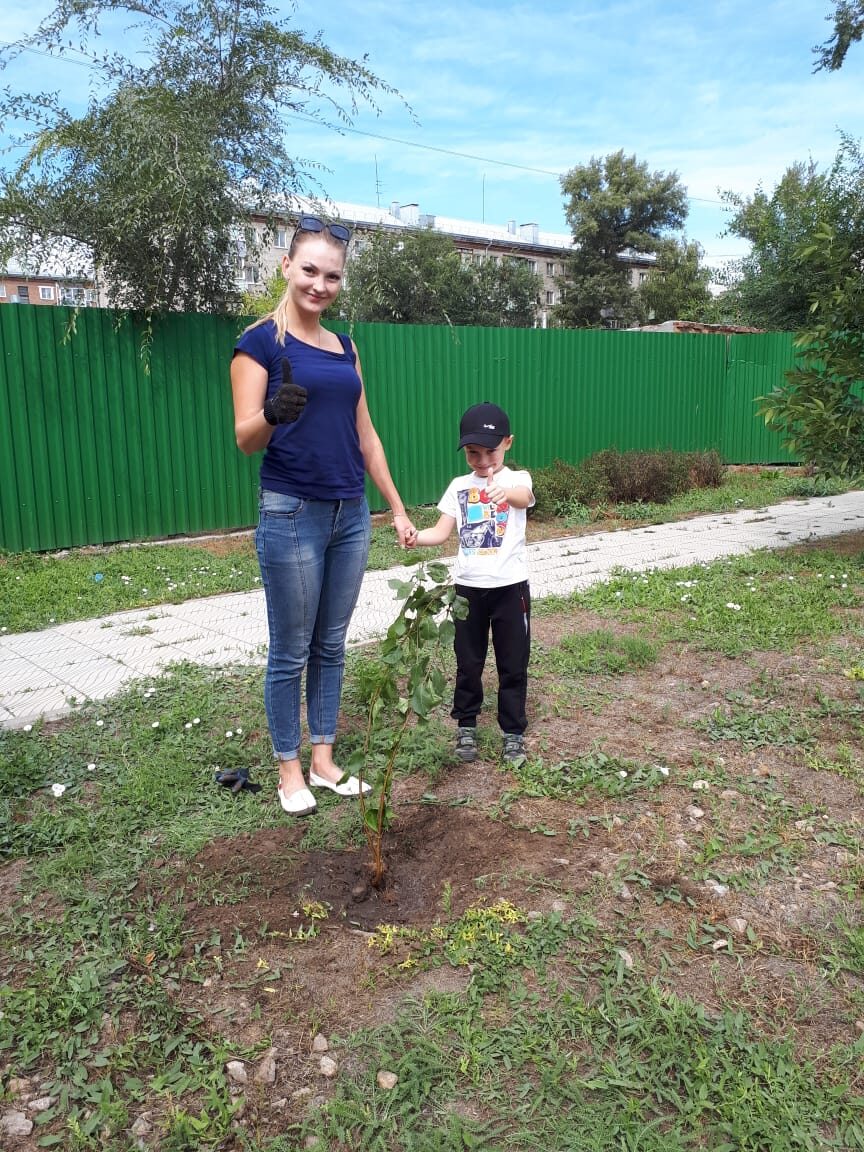 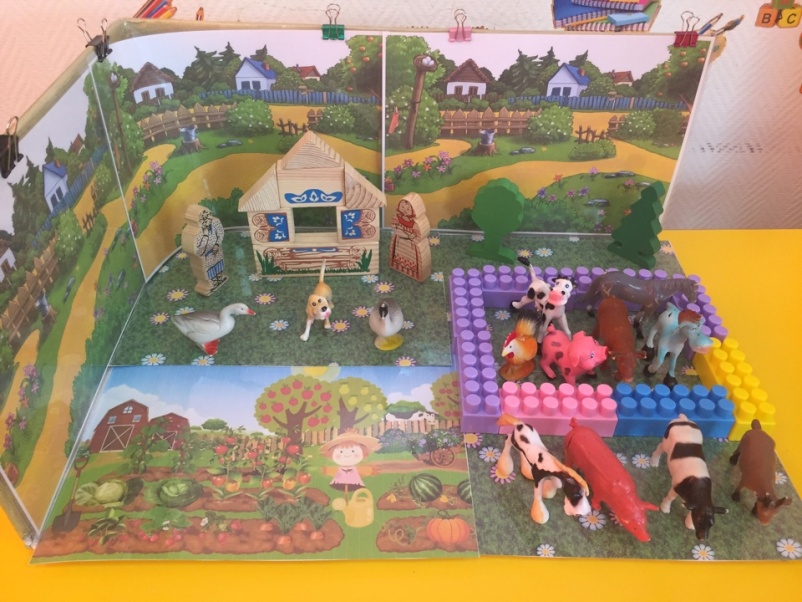 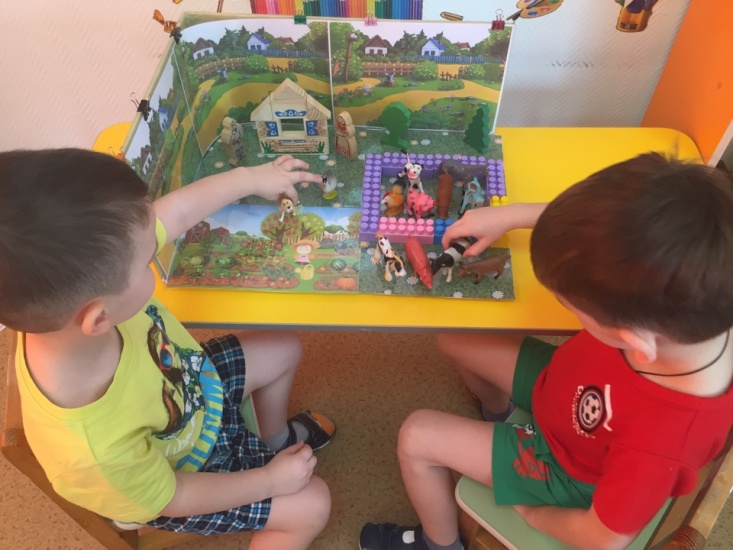 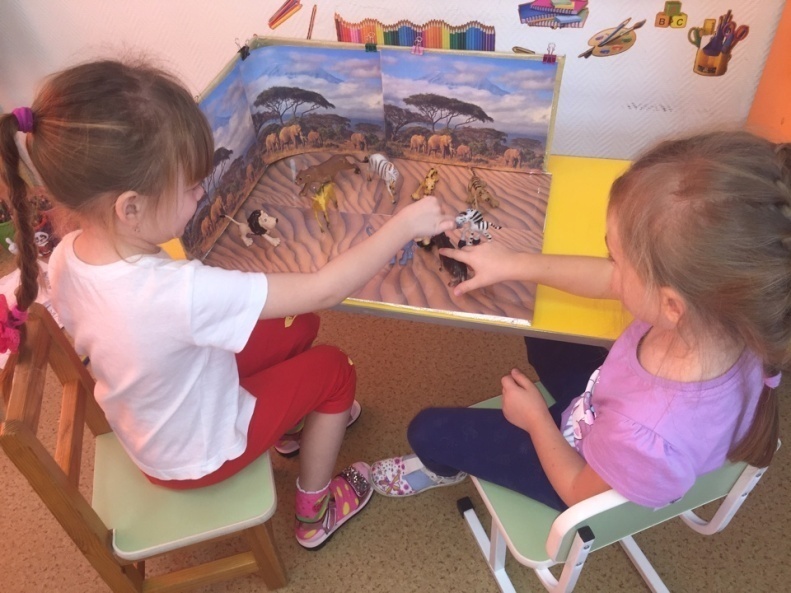 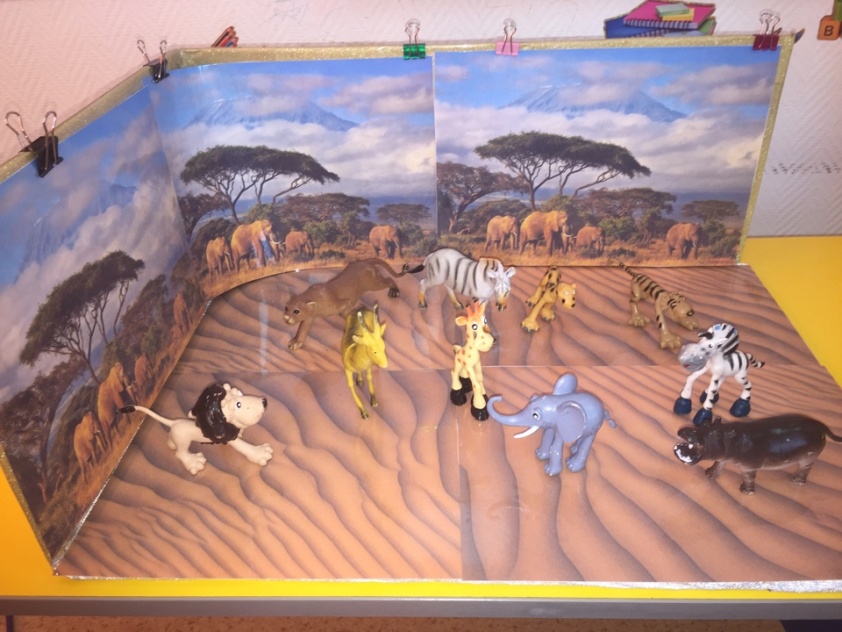 Результаты проекта
Дети хорошо ориентируются в мире растений, животных и птиц;
сформированы первоначальные навыки экологически грамотного и безопасного поведения детей на природе;
у детей сформировано стремление к исследованию объектов природы, научились делать выводы, устанавливать причинно-следственные связи.
дети приобрели опыт по посадке деревьев;
дети узнали много интересного о жизни растений (деревьев, кустарников, комнатных растений); умеют правильно ухаживать за растениями в уголке природы, на участке детского сада;
созданы необходимые условия для организации трудовой деятельности детей в рамках реализации проекта;
у родителей повысился уровень экологического сознания.
СПАСИБО  
ЗА  ВНИМАНИЕ!